Тема урока:
«Признаки делимости 
на 2,5,10»
Урок математики в 6 классе
Цель урока:
Образовательные:  –  изучить признаки делимости на 2,5,10,ввести определение четных и нечетных чисел, учить использовать признаки делимости при выполнении упражнений и решении задач, совершенствовать устные вычислительные навыки.

Развивающие: развитие математического и общего кругозора, мышления и речи, внимания и памяти; формирование  умений применять приемы наблюдения, сравнения, анализа. 

Воспитательные:  воспитание интереса к математике и ее приложениям, активности, общей культуры, понимание необходимости применения новых знаний для рациональной организации умственной деятельности, воспитывать уважительное отношение к товарищам.
« Нужно стремиться к тому, чтобы каждый видел и знал больше, чем видел и знал его отец и дед»                            А. П. Чехов
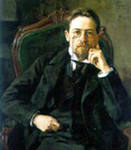 Страна МАТЕМАТИКА
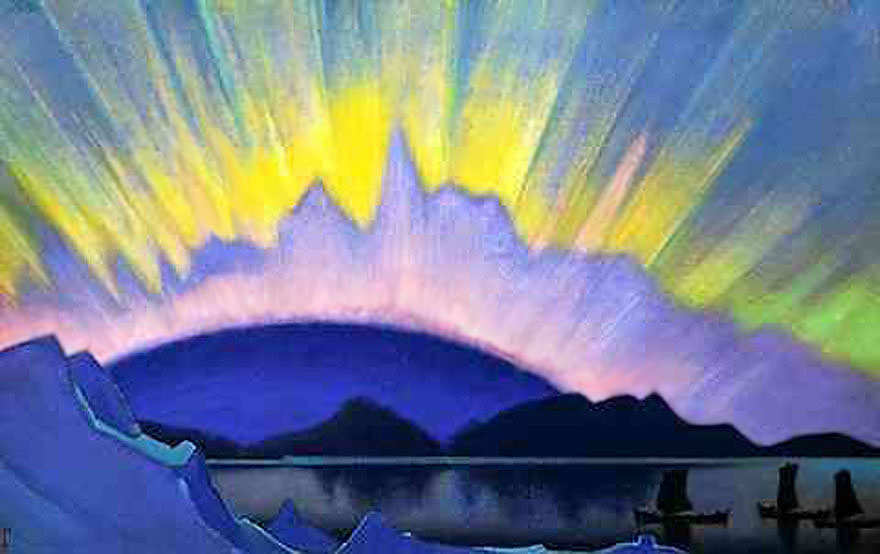 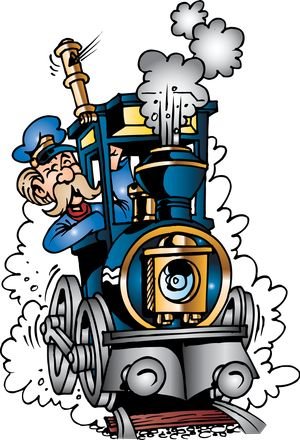 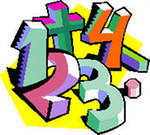 Графство Кемберленд
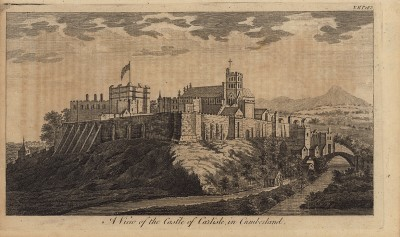 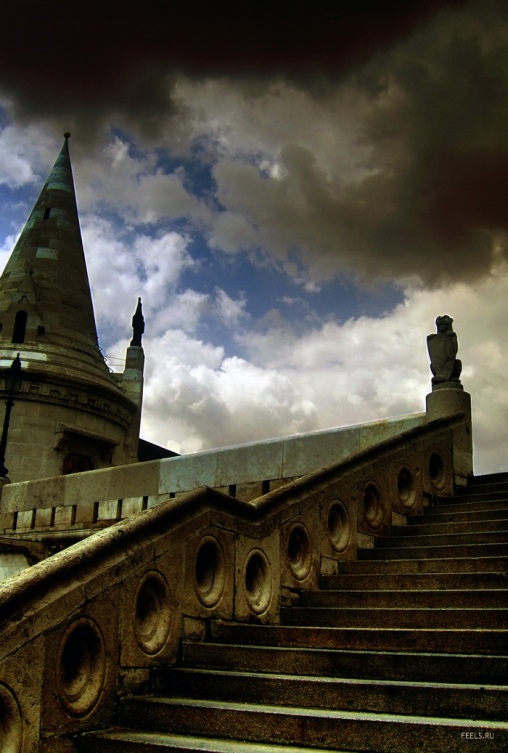 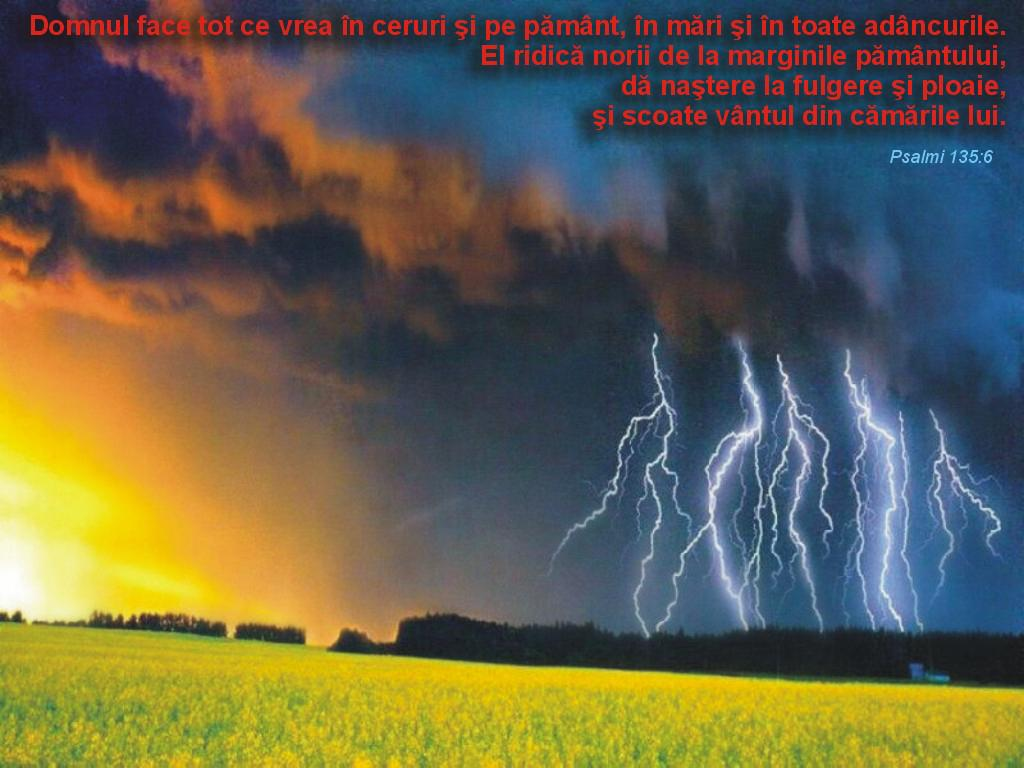 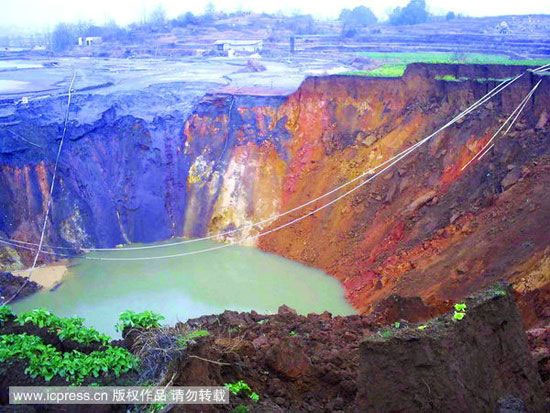 ?
Зашифрованное слово
Решите примеры. Отбросьте в таблице ответы и буквы, им соответствующие.Оставшиеся буквы позволят вам прочитать название  найденного вещества
1) 5185:5 =
2) 2036:2 =
3) 10050:10 =
4) 201:3 =
1037
5) 1050:5 =
6) 1202:2 =
7) 4545:9 =
8) 2030:10 =
210
1018
601
1005
505
67
203
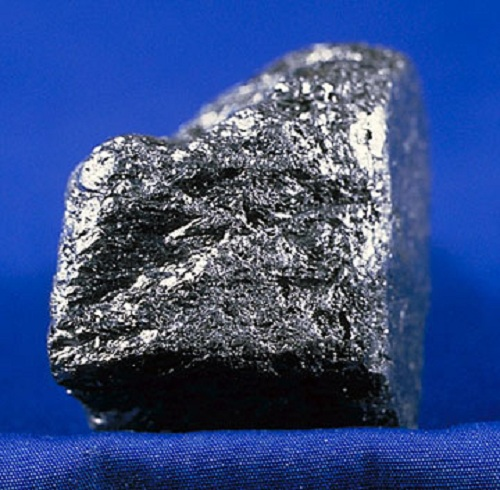 Графит
Назовите натуральное число при котором верно равенство:
999,2 ≤  х ≤ 1000,5
499,34  ≤  х ≤ 500,213
64,3 ≤  х  ≤ 65,267
1000
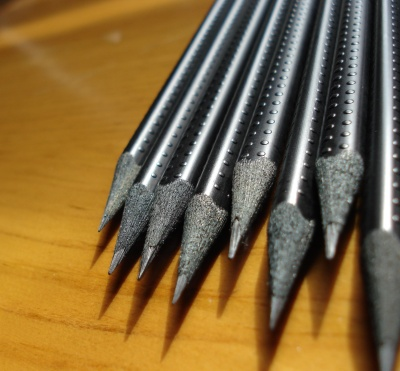 XVIII век
500
65
1565 г.
1) 5185:5 =
2) 2036:2 =
3) 100050:10 =
4) 134:2 =
5) 1050:5 =
6) 1202:2 =
7) 1010:2 =
8) 2030:10 =
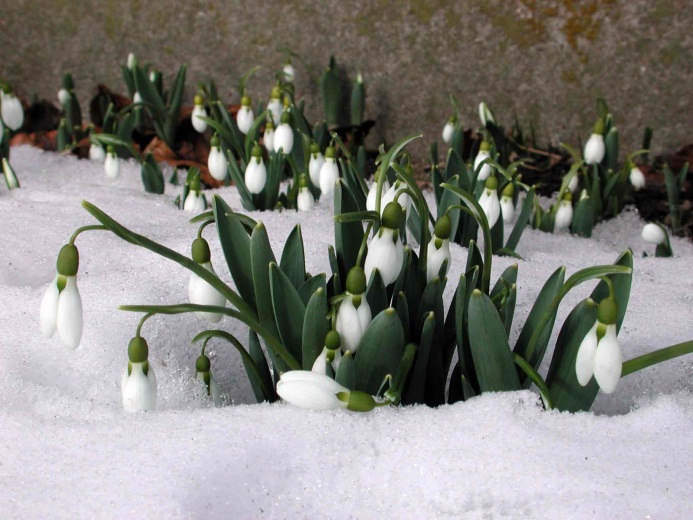 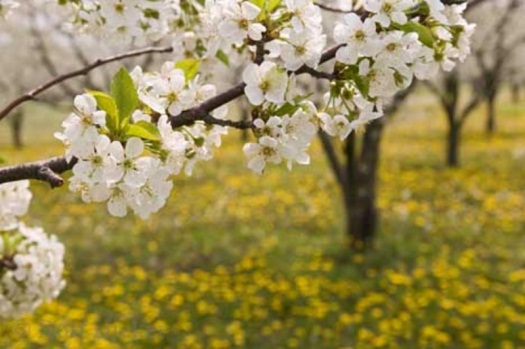 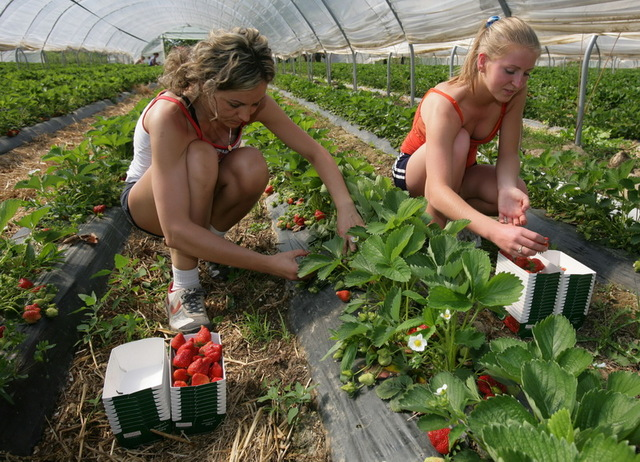 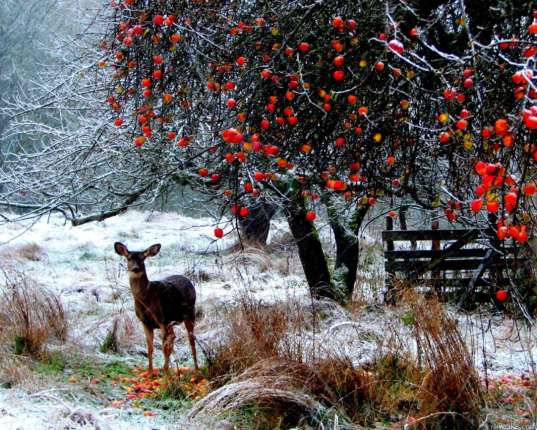 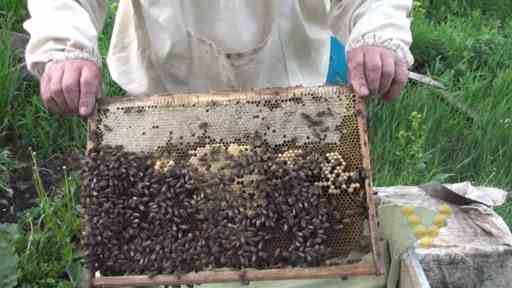 Смена времен года
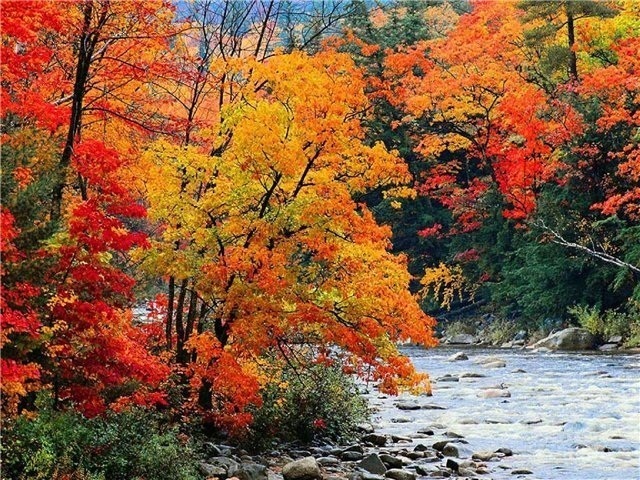 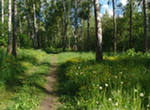 Сезонные работы на пасеке
Когда  мы говорим , что одно число    делится на  второе?
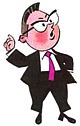 - когда одно число делится на другое без остатка.
- Как называются числа при делении?
( а – делимое, b – делитель, c – частное )
20, 15, 23, 47,  68, 70, 85, 90,320
Если натуральное число
оканчивается цифрой 0,то 
оно делится на 10.
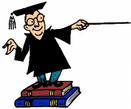 На 10: 20, 70, 90, 320.
На 5: 20,15,70,85,90,320
Если натуральное число оканчивается цифрой 5 или 0, то оно делится на 5.
На 2:  20, 68, 70, 90, 320
Формула четного числа: 
n=2k
1. Докажем, что 320 кратно 5.
Если натуральное число оканчивается четной цифрой, то оно делится на 2, а если нечетной цифрой, то число не делится на 2.
т.к. 320 :10, а 10 :5, то и 320 :5
Формула нечетного числа: n=2k+1
Новый материал
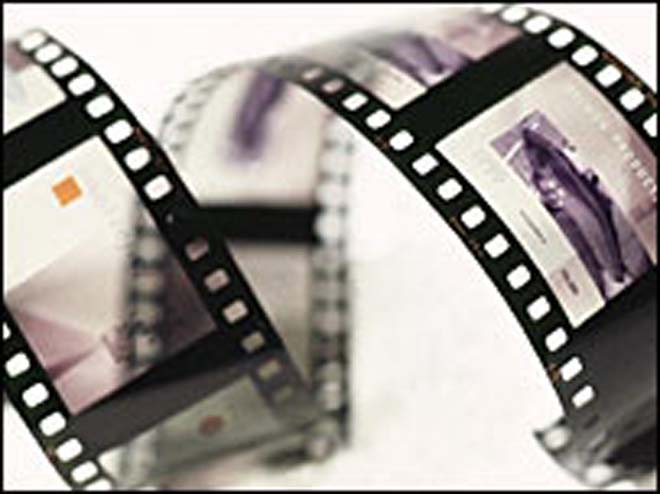 Закрепление
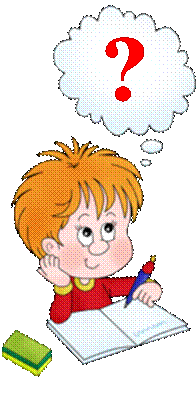 На 10: 20, 70, 90, 320.
На 5: 20,15,70,85,90,320
На 2:  20, 68, 70, 90, 320
- какие числа повторяются в первом, втором и третьем рядах?
20,70,90,320
Числа, оканчивающиеся 0 делятся на 2,5,10 одновременно
Это важно !
№820
Верно ли, что:
Если число делится на 10, значит оно оканчивается нулем, а числа, которые оканчиваются нулем, делятся на 5.
если число делится на 5, то оно делится и на 10;
15
НЕВЕРНО
если число делится на 5, то оно не делится на 2;
Если число делится на 10, значит оно оканчивается нулем, а числа, которые оканчиваются нулем, делятся на 2.
10
НЕВЕРНО
если число делится на 2, то оно не делится на 5;
20
НЕВЕРНО
если число делится на 10, то оно делится на 5;
ВЕРНО
если число делится на 10, то оно делится на 2?
ВЕРНО
Контроль
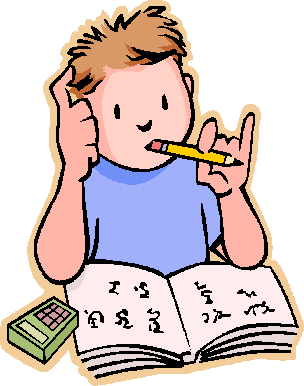 Домашнее задание:
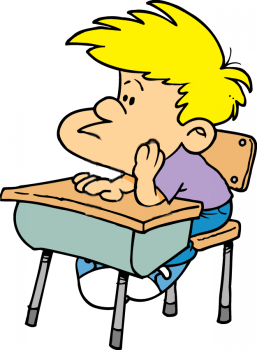 П. 28    № 818
             № 816
             № 831
Вспомним !
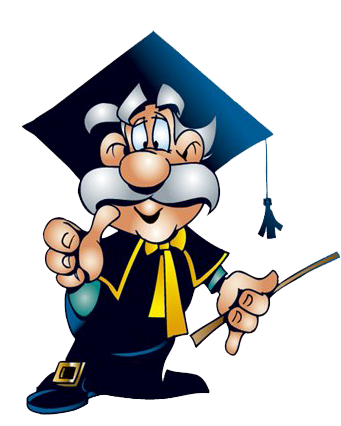 Рефлексия
Я знаю…
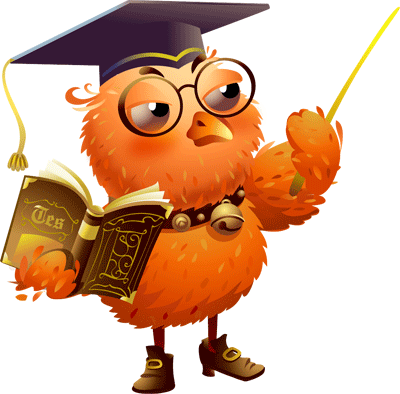 Я могу …
Я умею…
Используемые ресурсы:
http://fcior.edu.ru/card/2240/priznaki-delimosti-na-10-2-5-i1.html
http://fcior.edu.ru/card/6856/priznaki-delimosti-na-10-2-5-3-9-k1.html
http://fcior.edu.ru/card/10954/priznaki-delimosti-na-10-2-5-p1.html
http://files.school-collection.edu.ru/dlrstore/94caa324-f612-43c6-a927-190208cda502/%5BM56_6-02%5D_%5BPK_05-02%5D.swf